Lesson 1
Identify the input and output devices

 Audio, microphone, speaker, headphones, input device,
Lesson 2 
To explain that audio recordings can be edited​

Audio, sound, podcast, 
edit, trim,
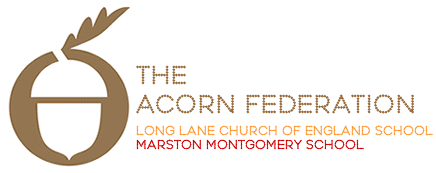 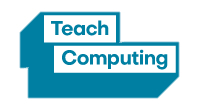 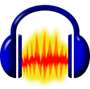 Knowledge Organiser
Lesson 5
Combining  Audio  
Audio, sound, 
load, import, 
save,
 MP3
Lesson 3 - Creating a podcast






Audio, sound, layer
Lesson 4 
 Apply audio editing skills
 
Audio, sound, 
record, edit 
playback,
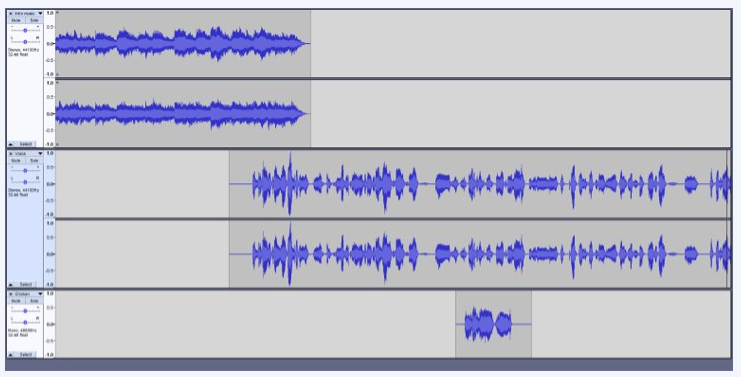 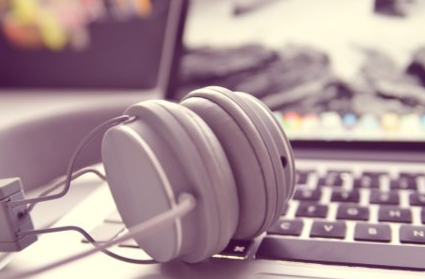 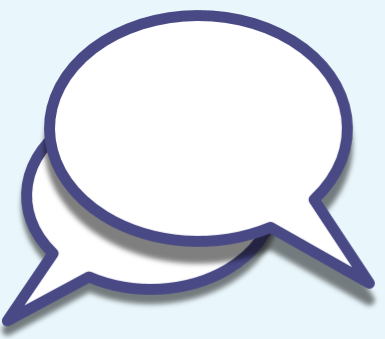 Lesson 6 – Evaluate editing choices made


Export, MP3, audio, 
editing, evaluate,
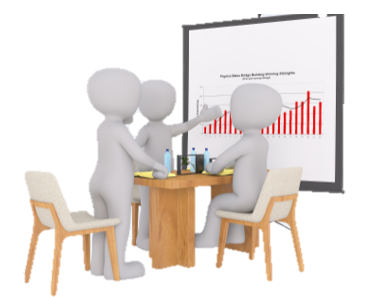 LKS2 Audio Production
Summer Term